PHÒNG GIÁO DỤC & ĐÀO TẠO CẨM PHẢTRƯỜNG THCS NAM HẢI
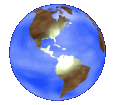 CHÀO MỪNG
CÁC THẦY CÔ GIÁO VỀ DỰ  GIỜ MÔN ĐỊA LÝ
Lớp 8A2Giáo viên thực hiện: Nguyễn Văn Đạo


                                                        
Cẩm Phả, 19 tháng 10 năm 2024
KHỞI ĐỘNG
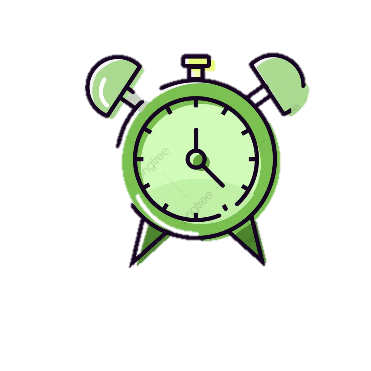 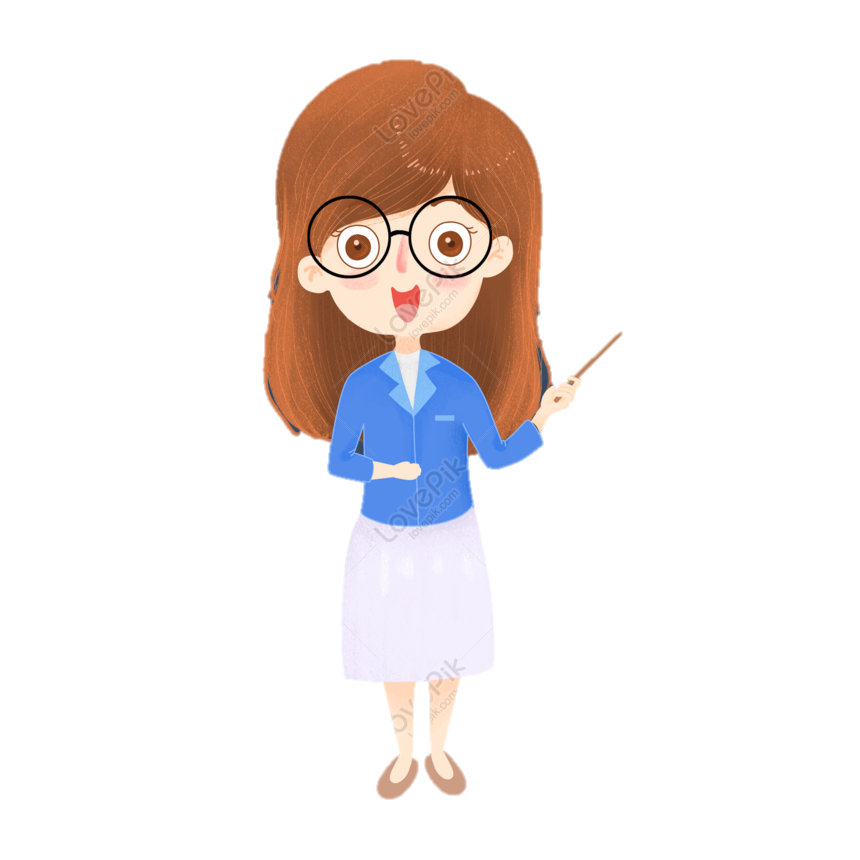 ĐÂY LÀ TỪ GÌ?
G
N
N
O
H
K
S
Ả
Á
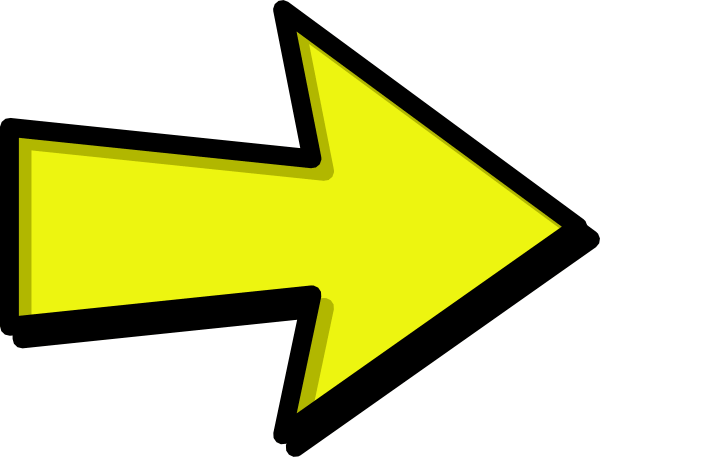 S
G
N
K
H
O
N
Á
Ả
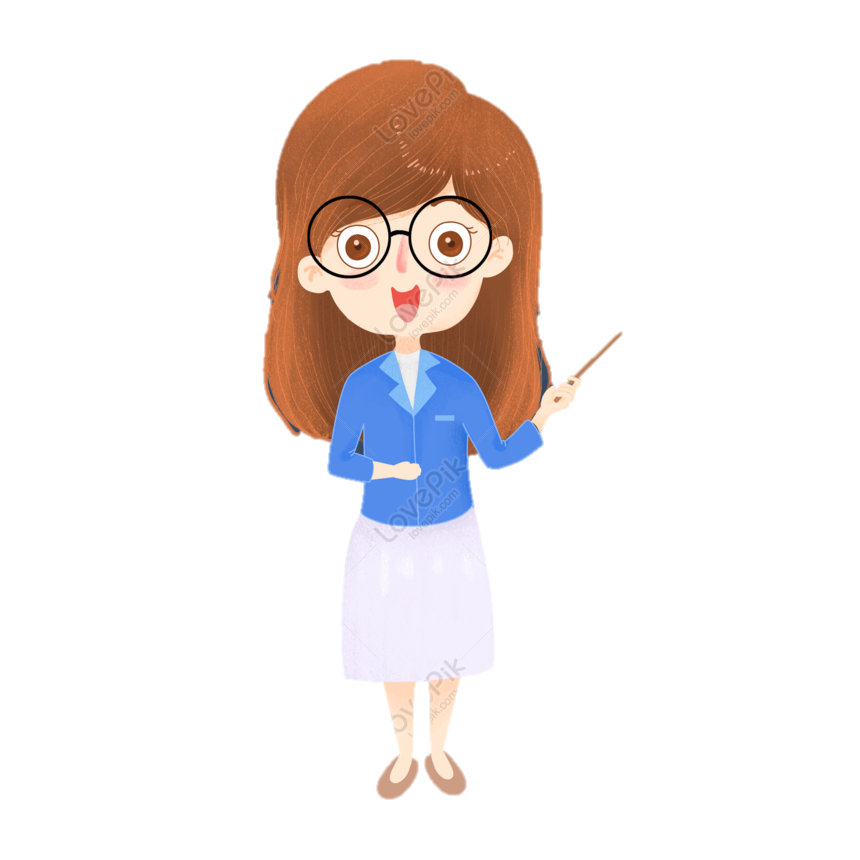 ĐÂY LÀ TỪ GÌ?
G
N
G
N
Ợ
Ư
N
L
Ă
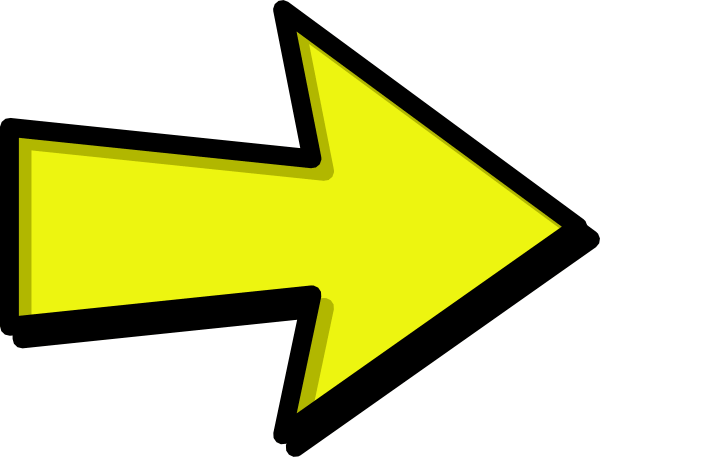 G
L
Ợ
Ư
G
N
Ă
N
N
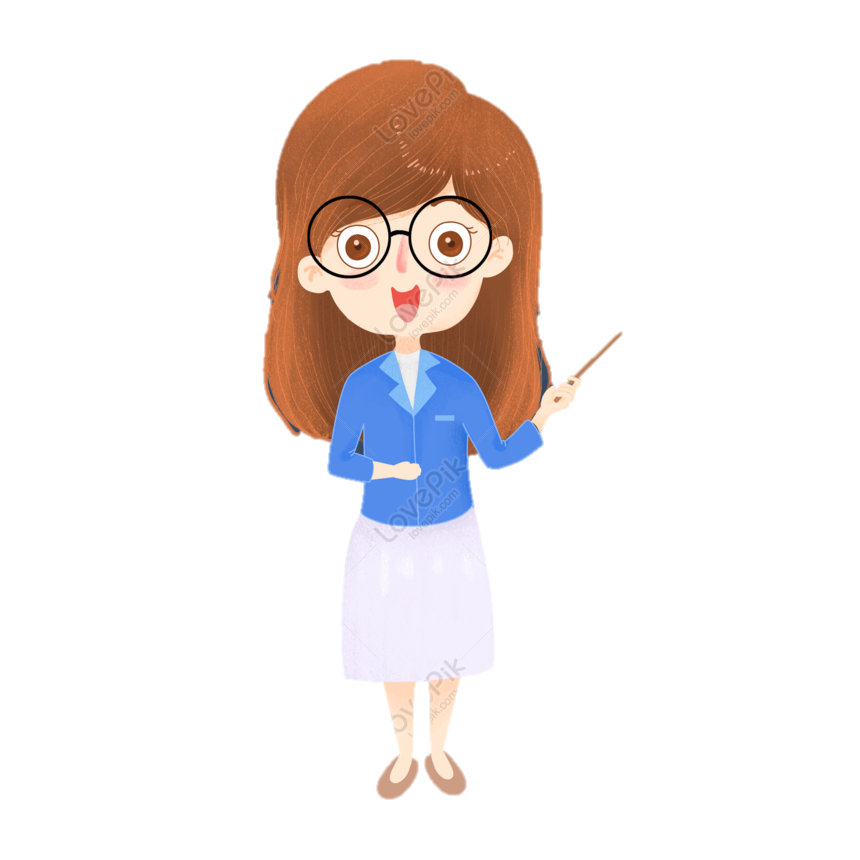 ĐÂY LÀ TỪ GÌ?
Ạ
K
L
I
M
O
I
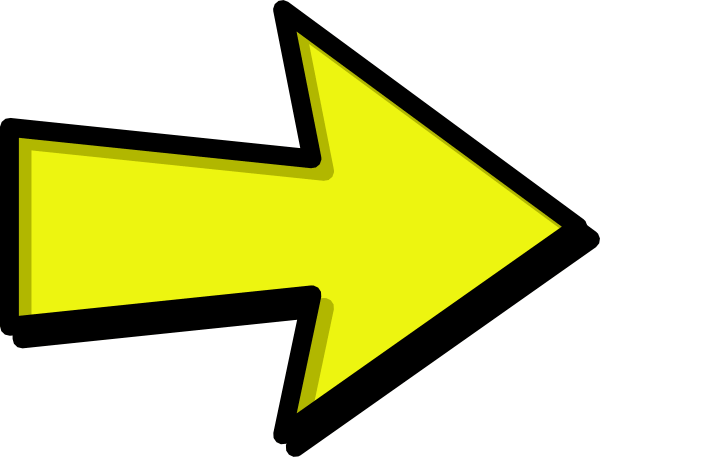 Ạ
I
O
L
K
I
M
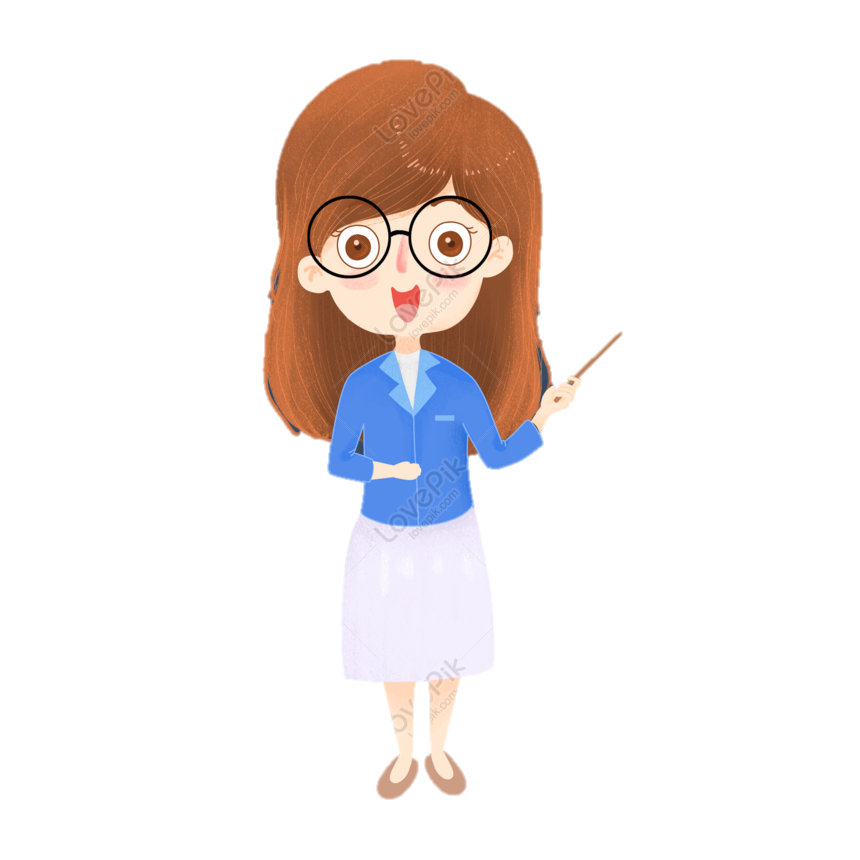 ĐÂY LÀ TỪ GÌ?
H
I
P
I
M
K
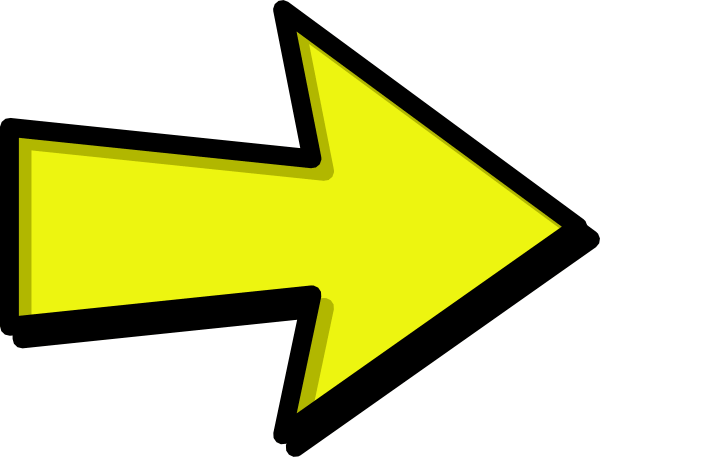 M
I
I
P
H
K
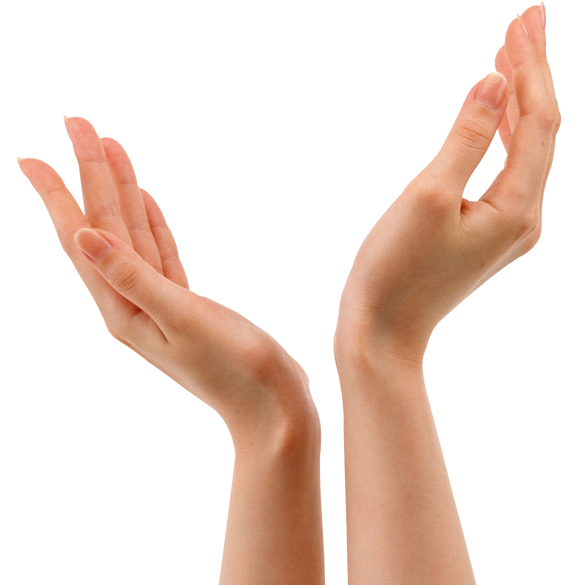 BÀI 3
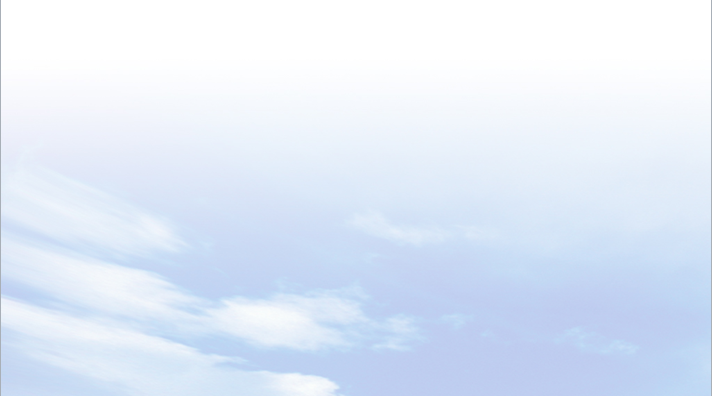 KHOÁNG SẢN VIỆT NAM                 (Tiết 2)
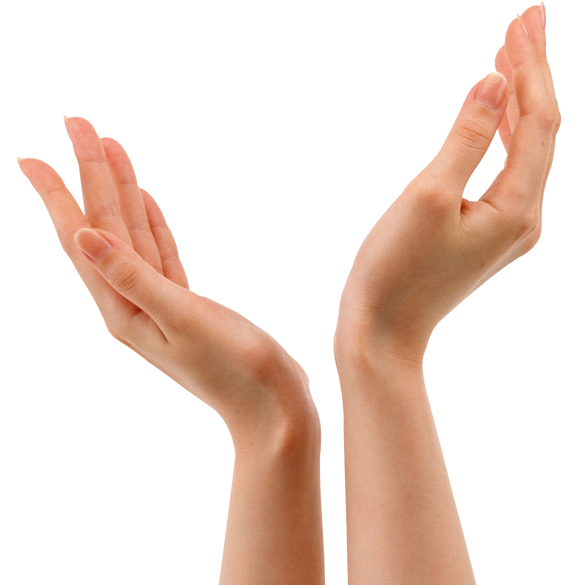 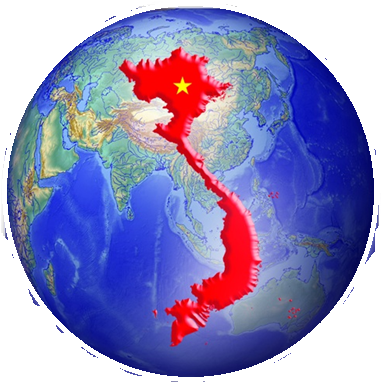 GV dạy: Nguyễn Văn Đạo
Lớp dạy: 8A2
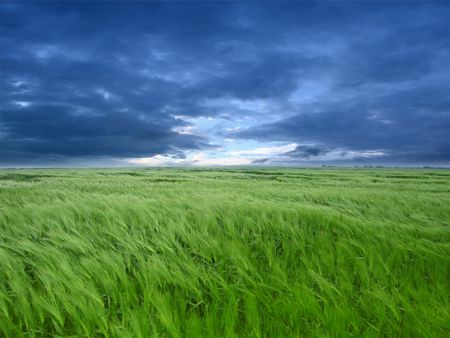 LỊCH SỬ- ĐỊA LÍ 8
(Phần Địa lí)
HOẠT ĐỘNG CÁ NHÂN: Nhiệm vụ 1:Dựa và thông tin sgk trang 110, Hình 3.3 trang 111 hoàn thành phiếu học tập sau:(T/G 5 phút)Nhiệm vụ 2: Hết  5 phút học sinh đổi phiếu học tập  cho bạn bên cạnh và chấm điểm. Mỗi ý đúng được 0,25 điểm ( T/G 3 Phút)
HOẠT ĐỘNG CÁ NHÂN: Nhiệm vụ 2: Học sinh đổi phiếu học tập  cho bạn bên cạnh và chấm điểm. Mỗi ý đúng được 0,25 điểm ( T/G 3 Phút)
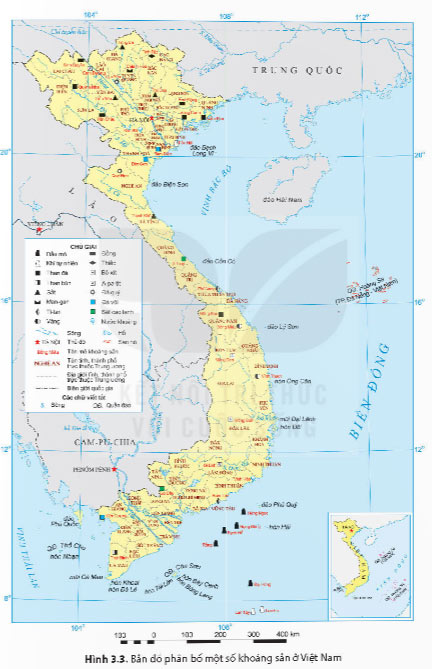 Xác định trên bản đồ các mỏ khoáng sản: Than, sắt, dầu mỏ, khí đốt
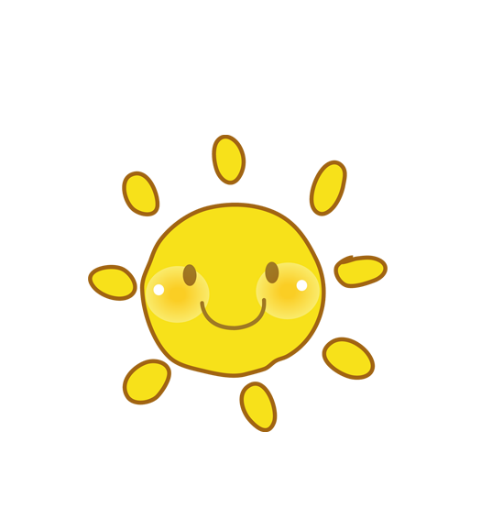 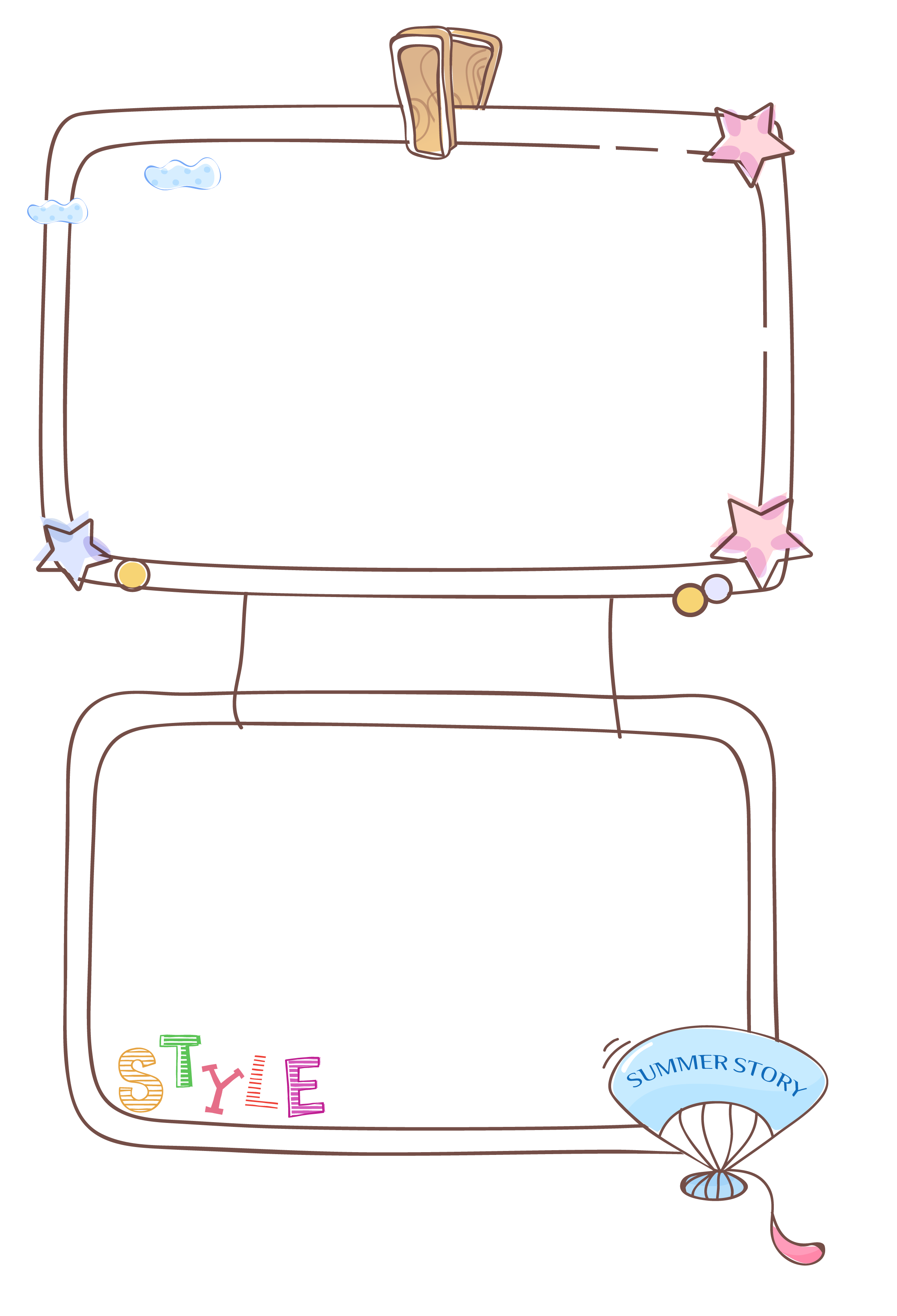 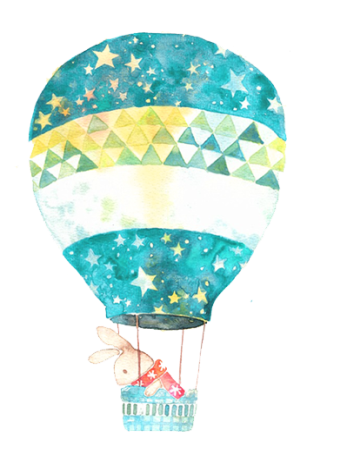 KHÁM PHÁ
BẢN THÂN
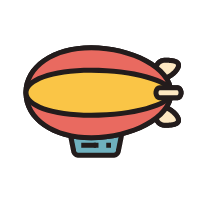 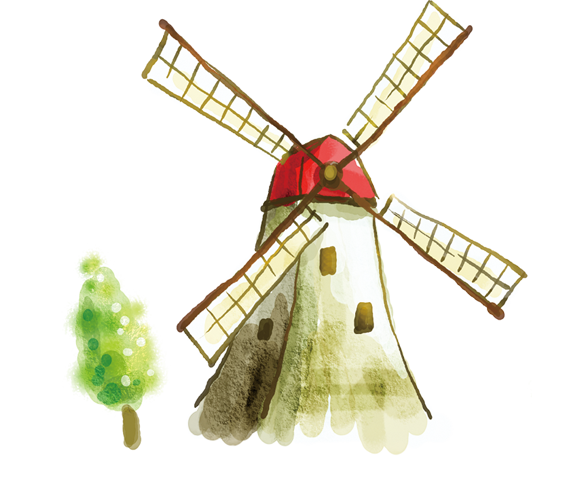 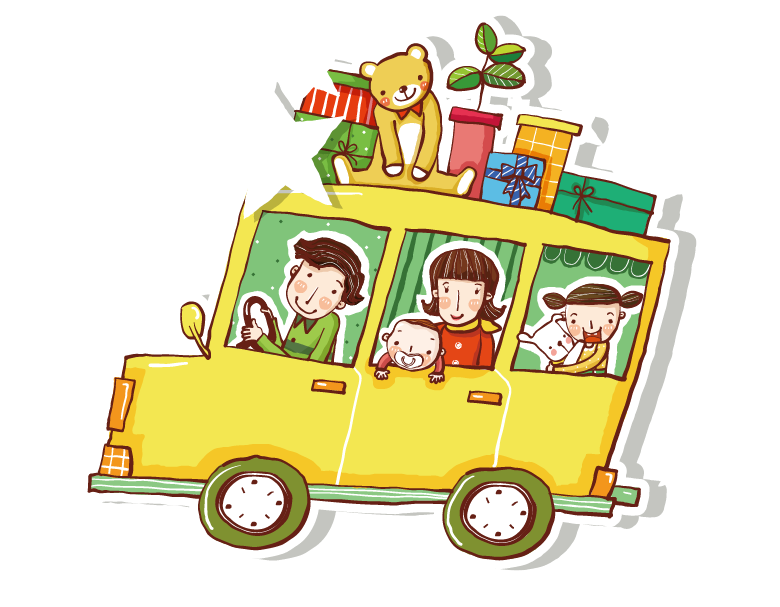 A
B
Nối cột      và       sao cho đúng
A
B
1. Than
A Tây Nguyên
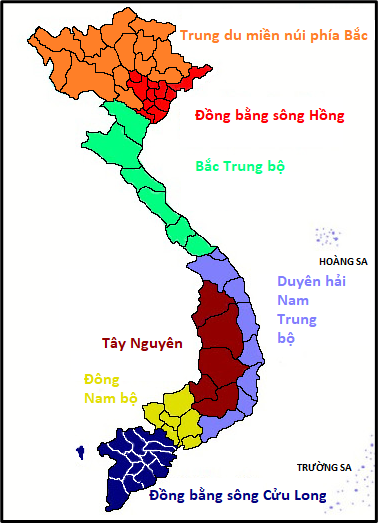 2. Dầu mỏ và khí đốt
B. Cam đường
 (Lào Cai)
3 Bô xít.
C.  Đông Bắc
D.  Thềm lục địa
 phía nam
4. Apatit
4. Apatit
E. Thạch khê
 (Hà Tĩnh)
5. Sắt
4. Apatit-B
1. Than-C
5. Sắt-E
3 Bô xít-A
2. Dầu mỏ và      khí đốt-D
HOẠT ĐỘNG NHÓMDựa vào thông tin SGK, H 3.3 hoàn thành nội dung sau: (TG 3 Phút)
Nhóm 2 
Điền các kí hiệu tương ứng với tên các mỏ khoáng sản trên lược đồ
Nhóm 1
Điền tên các mỏ khoáng sản tương ứng với các kí hiệu trên lược đồ
Nhóm 3
Điền tên khoáng sản và kí hiệu các loại khoáng sản còn thiếu  vào chú thích
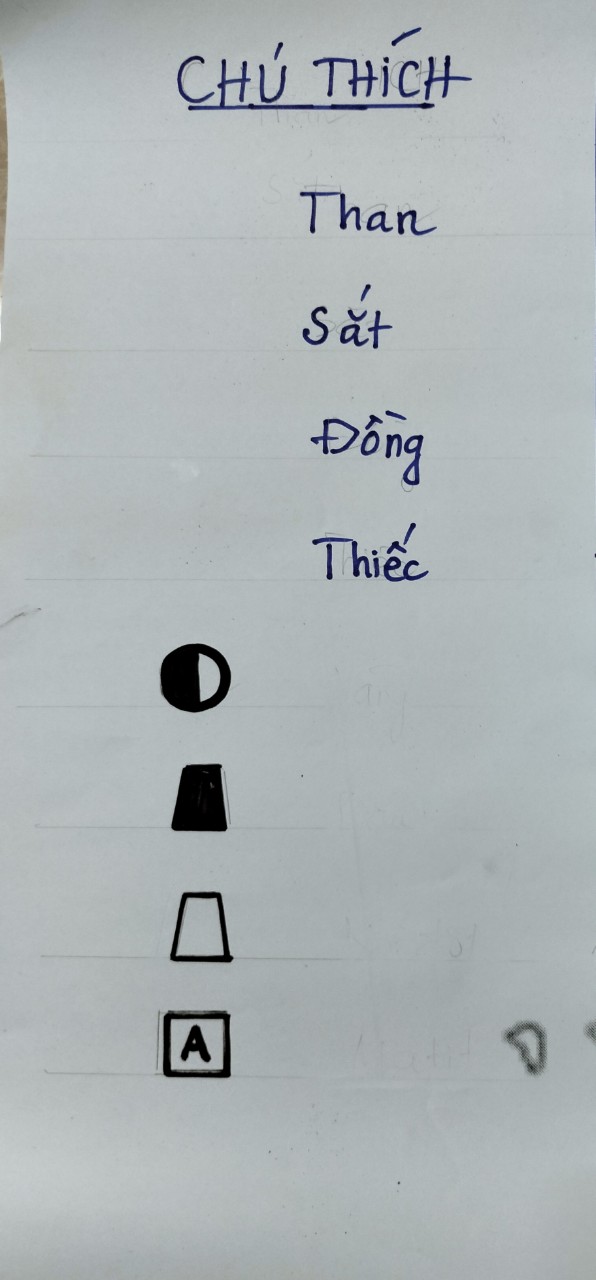 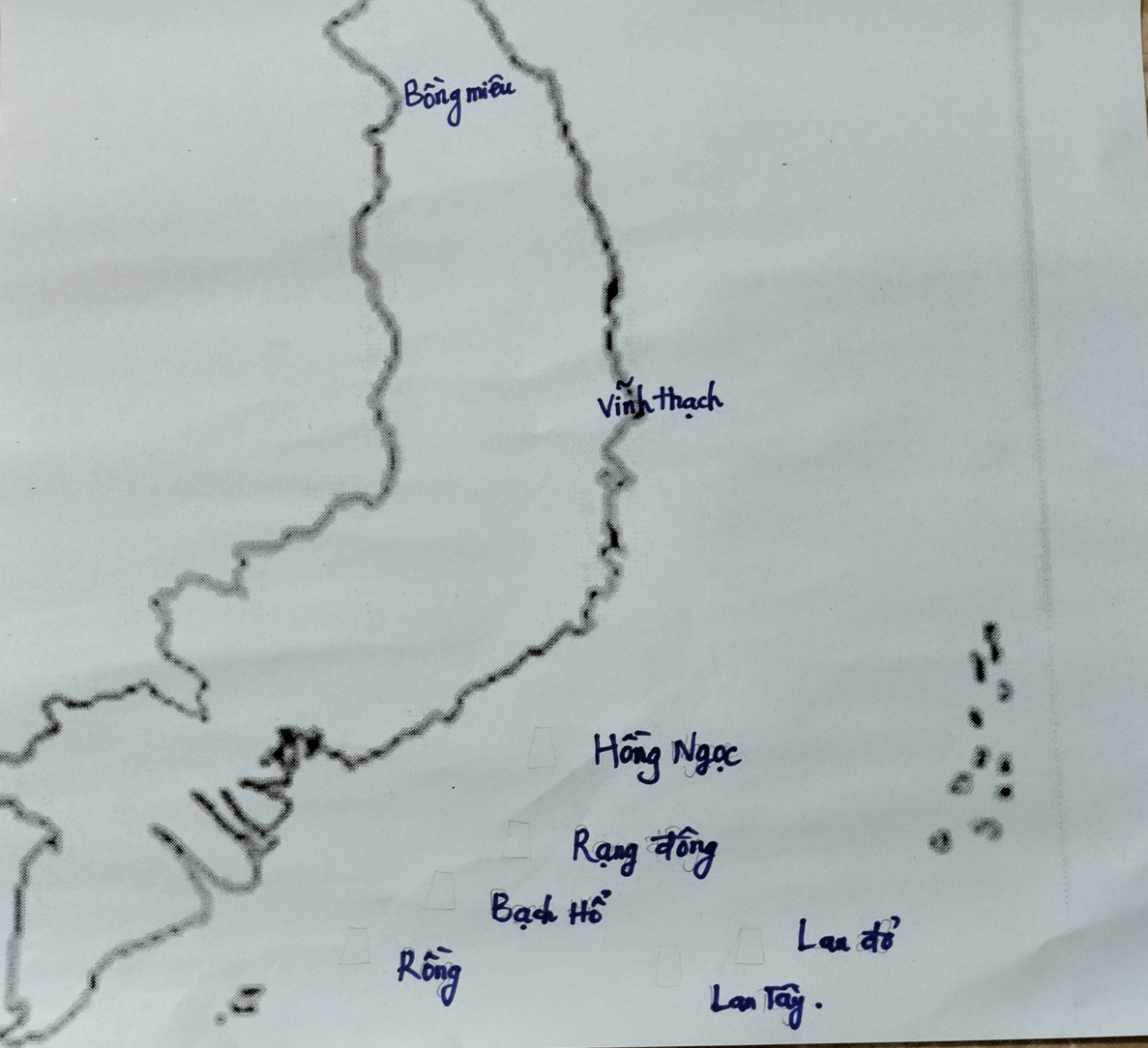 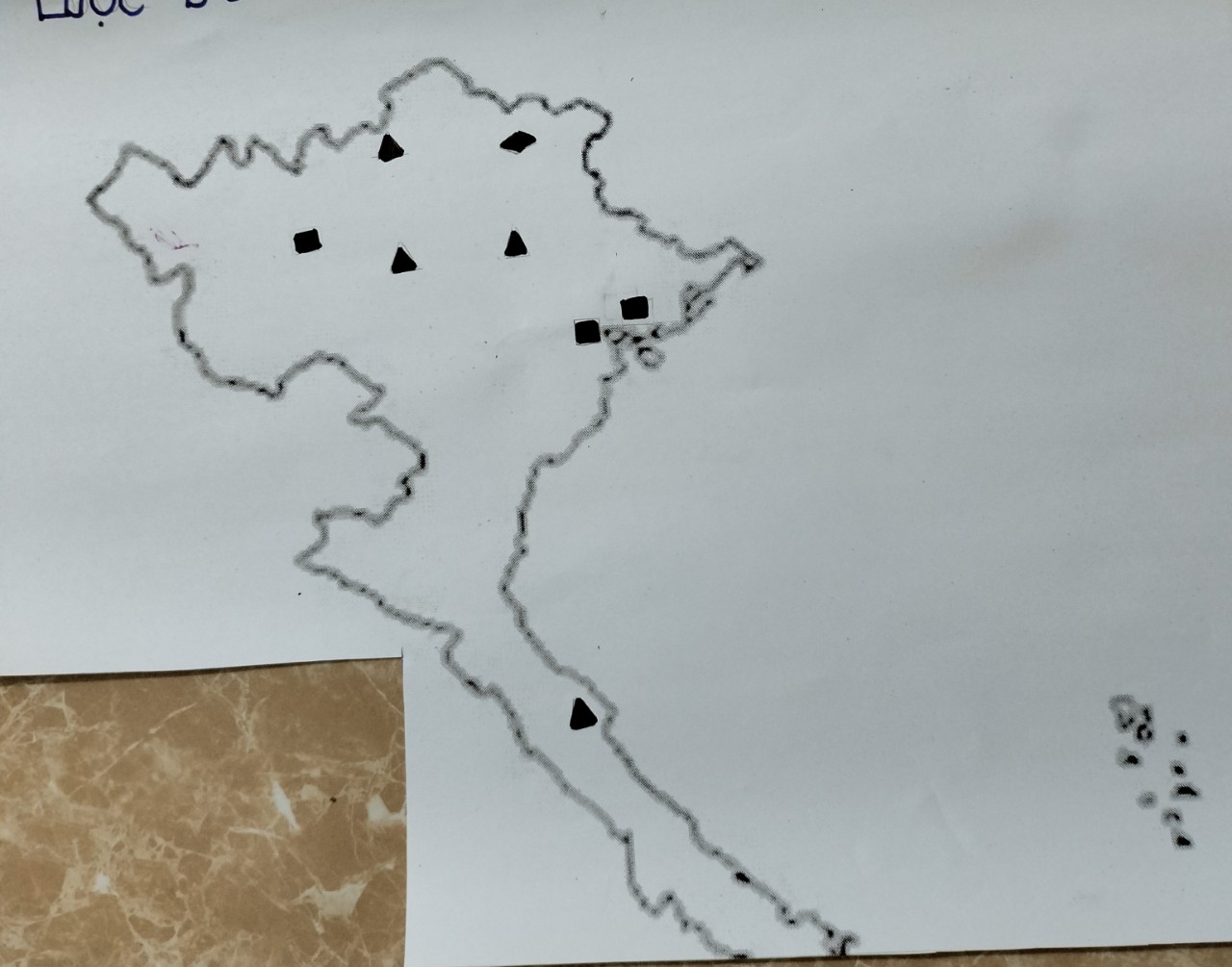 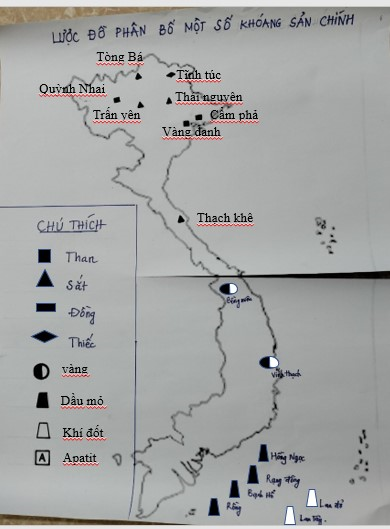 LƯỢC ĐỒ PHÂN BỐ MỘT SỐ KHOÁNG SẢN CHÍNH
HOẠT ĐỘNG NHÓM(Dự án)Hãy trình bày hiểu biết của em về một loại khoáng sản thuộc một trong ba nhóm khoáng sản sau: Năng lượng, Kim Loại và Phi kim ( Hình thức trình bày pp, Poster, phóng sự  …)
Nhóm 1: 
Khoáng sản kim loại
(Bô-Xít)
Nhóm  2: 
Khoáng sản  phi kim
(Nước khoáng)
Nhóm  3:
Khoáng sản năng lượng
(Than đá)
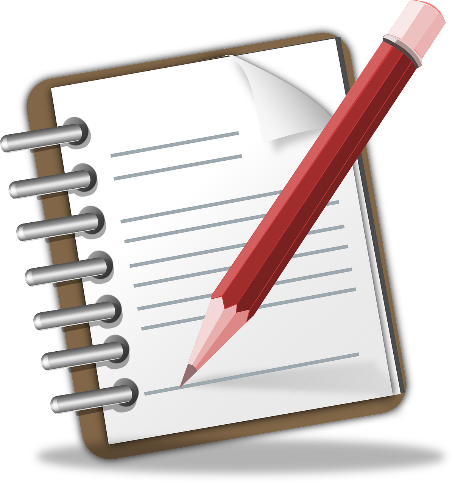 LUYỆN TẬP
Nhìn và đọc câu hỏi và đáp án
Thời gian suy nghĩ 10s
Dùng thẻ A,B,C,D để trả lời đáp án đúng
Hoạt động cá nhân
Tự đánh dấu tích cho mình sau mỗi đáp án
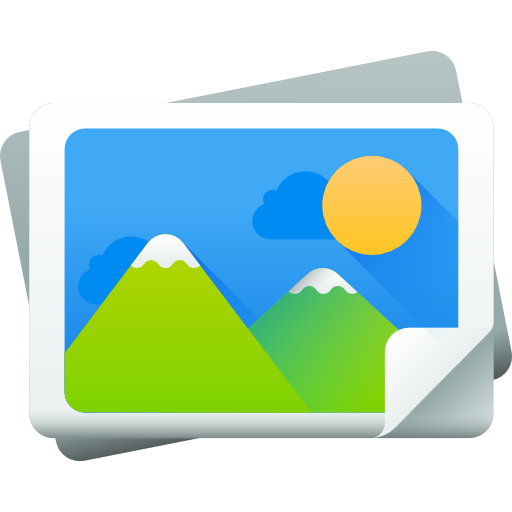 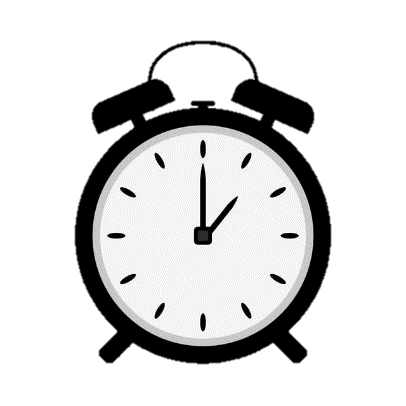 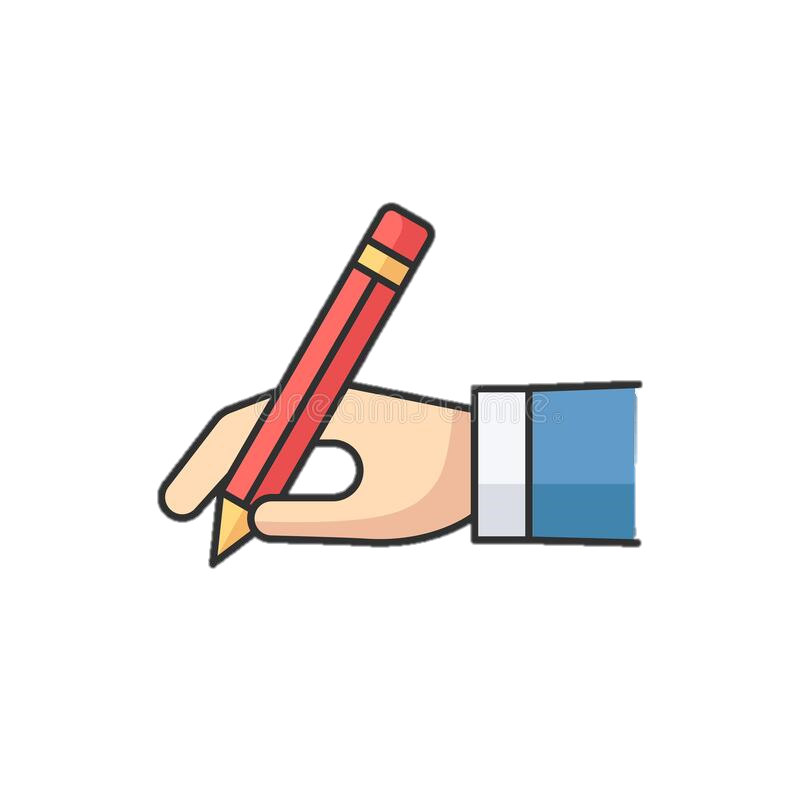 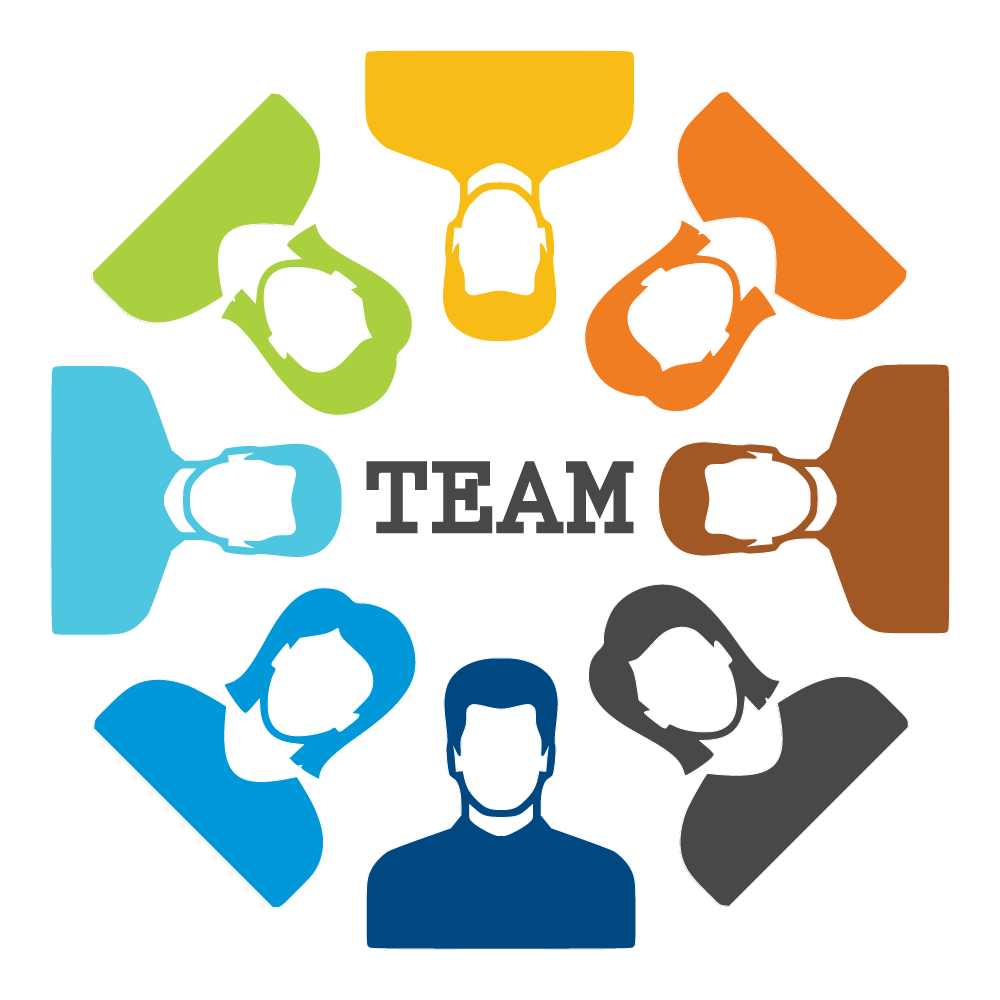 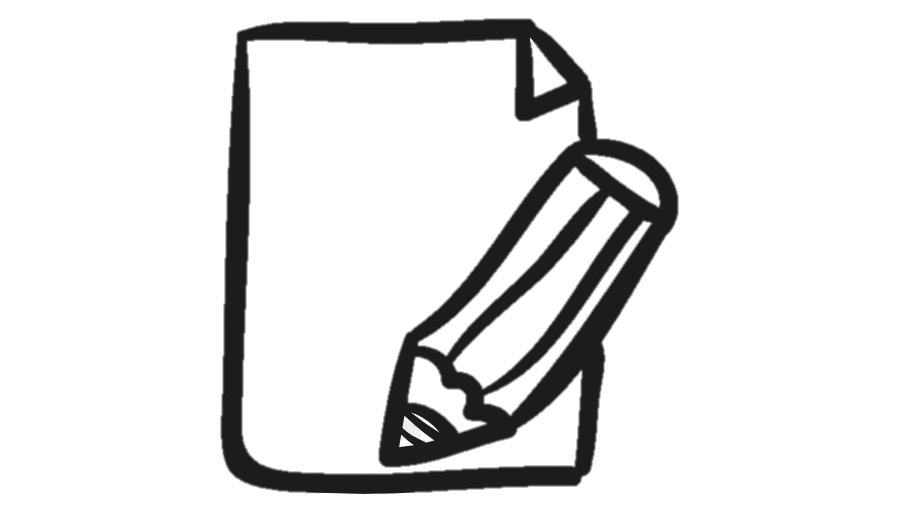 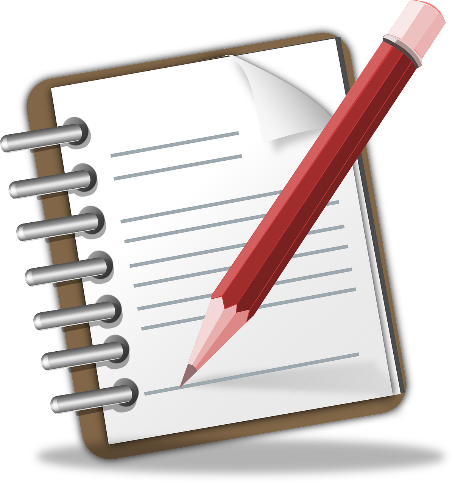 LUYỆN TẬP
2
1
Tài nguyên khoáng sản ở nước ta
Khoáng sản nào sau đây là khoáng sản năng lượng?
Khí đốt.           
 Đất hiếm.                 
 Bô-xít. 
 Đồng.
rất hạn chế.                  
 không đa dạng.                     
 khá phong phú
 quá nhiều.
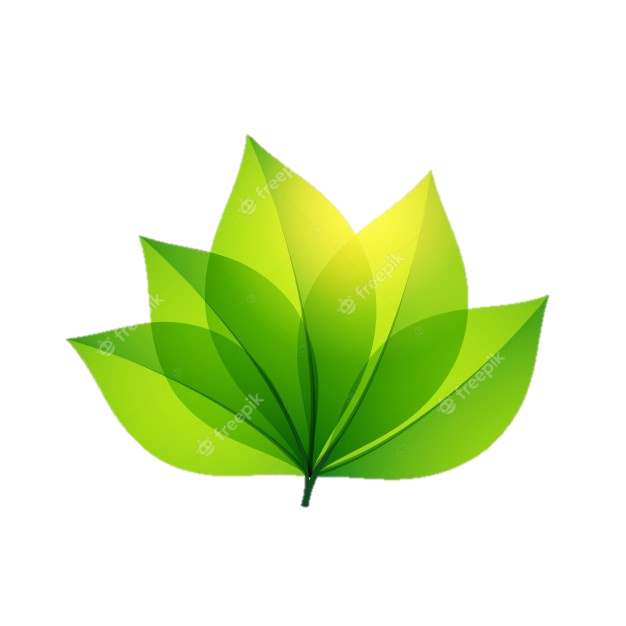 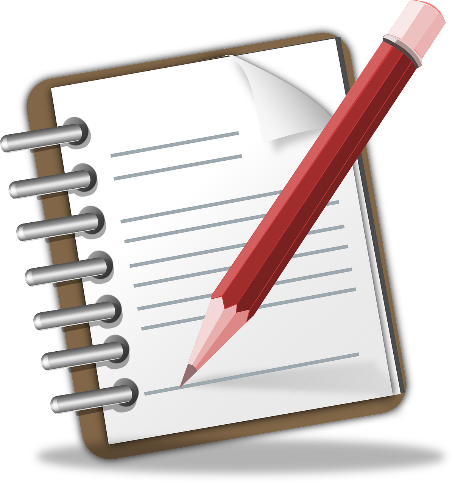 LUYỆN TẬP
4
3
Khoáng sản nào sau đây là khoáng sản kim loại?
Khoáng sản nào sau đây là khoáng sản phi kim loại?
Than đá.                  
 Dầu mỏ.                     
 Đá vôi
 Man-gan.
Sắt.           
 Kim cương.                 
 Vàng. 
 Chì.
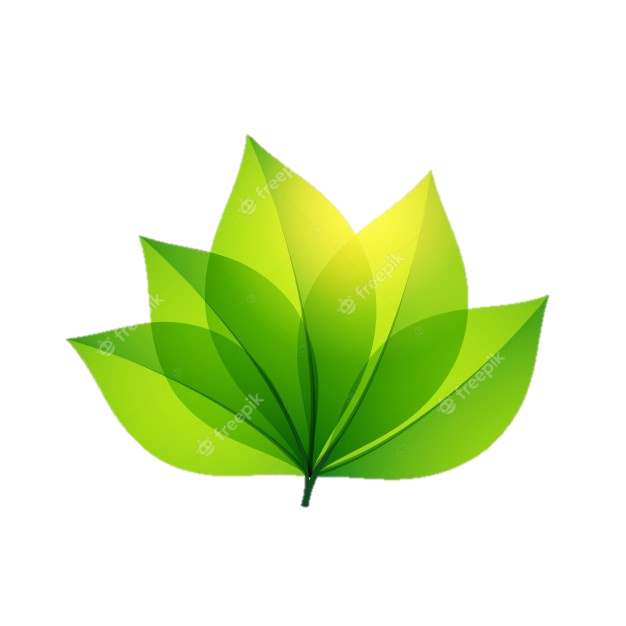 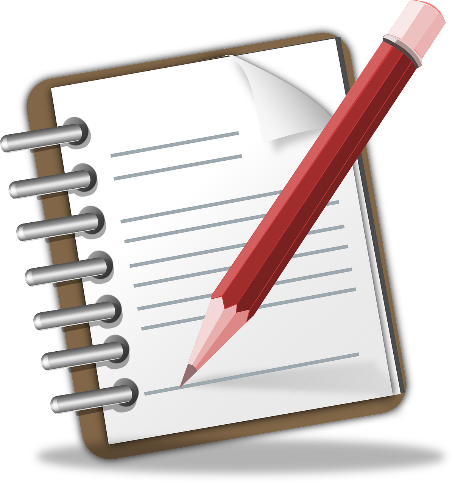 LUYỆN TẬP
6
5
Phần lớn các mỏ khoáng sản ở nước ta có quy mô
Ở nước ta, than đá tập trung chủ yếu ở vùng
vừa và nhỏ.                  
 lớn và rất lớn.                     
 vừa và lớn.
 nhỏ và rất nhỏ.
Tây Nguyên.           
 Đồng bằng sông Hồng.                 
 Tây Bắc. 
 Đông Bắc.
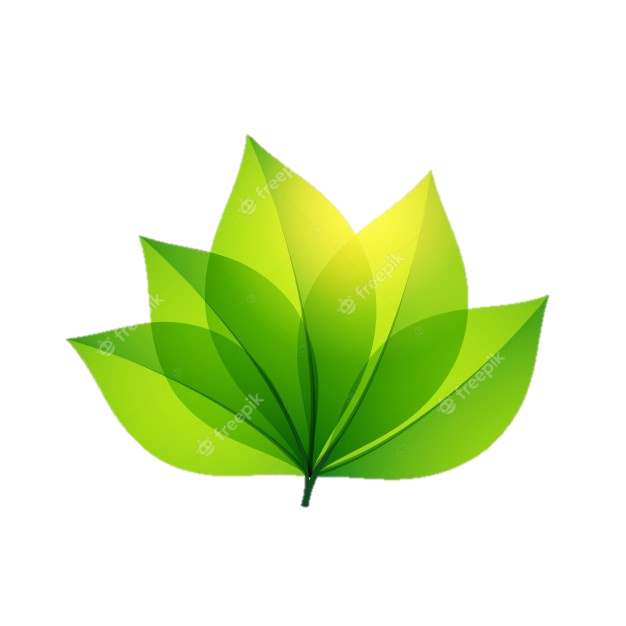 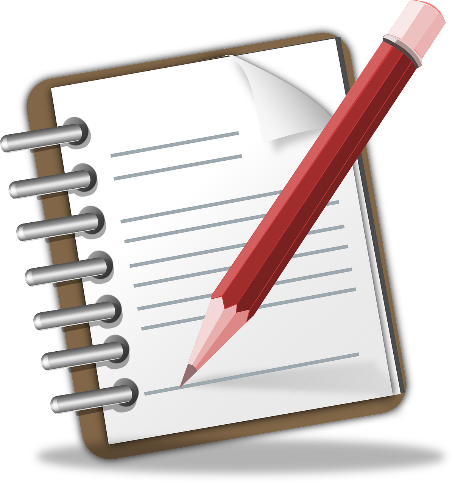 LUYỆN TẬP
8
7
Ở nước ta, bô-xít phân bố chủ yếu ở vùng
Khoáng sản là nguồn nguyên liệu chính cho ngành
nông nghiệp.           
 công nghiệp.                 
 dịch vụ
 du lịch.
duyên hải.                  
 Tây Nguyên.                     
 đồng bằng
 Tây Bắc.
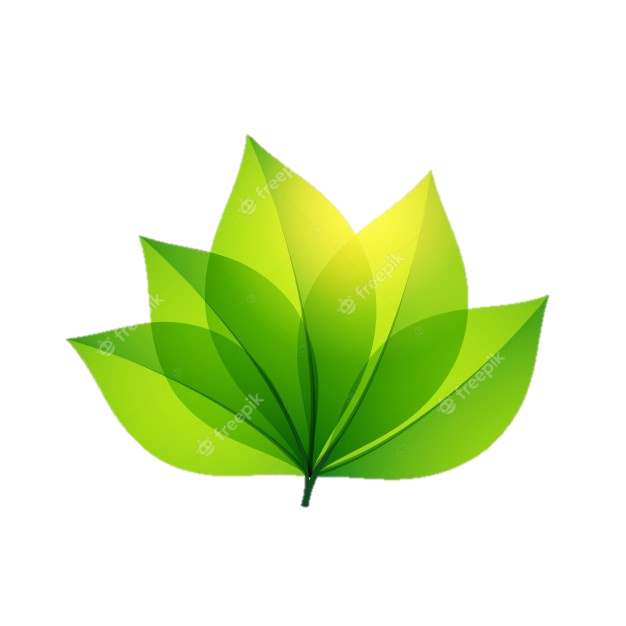 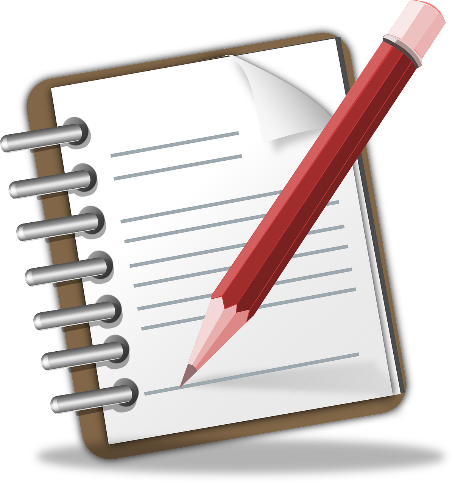 LUYỆN TẬP
10
9
Nguồn năng lượng nào sau đây là năng lượng sạch?
Việc khai thác và sử dụng khoáng sản ở nước ta
còn chưa hợp lí.           
 rất hợp lí.                 
 rất thuận lợi.
Khí đối.                  
 Dầu mỏ.                     
 Than đá.
 Mặt Trời.
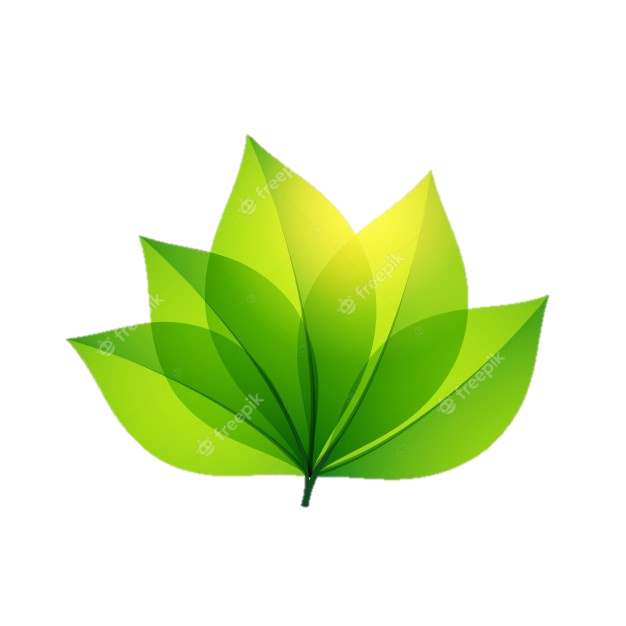 VẬN DỤNG
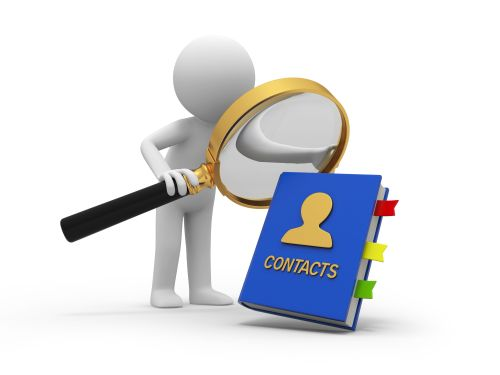 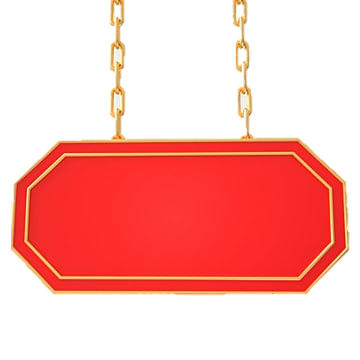 NHIỆM VỤ
1. Lấy ví dụ chứng minh khai thác khoáng sản có ảnh hưởng đến môi trường của nước ta.
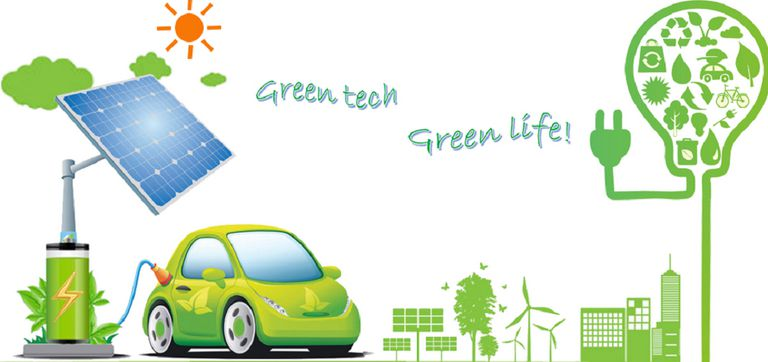 2. HS sử dụng internet, tìm hiểu về một nguồn năng lượng thay thế đã được sử dụng ở nước ta.
[Speaker Notes: GV phát PHT cho]
Hướng dẫn về nhà
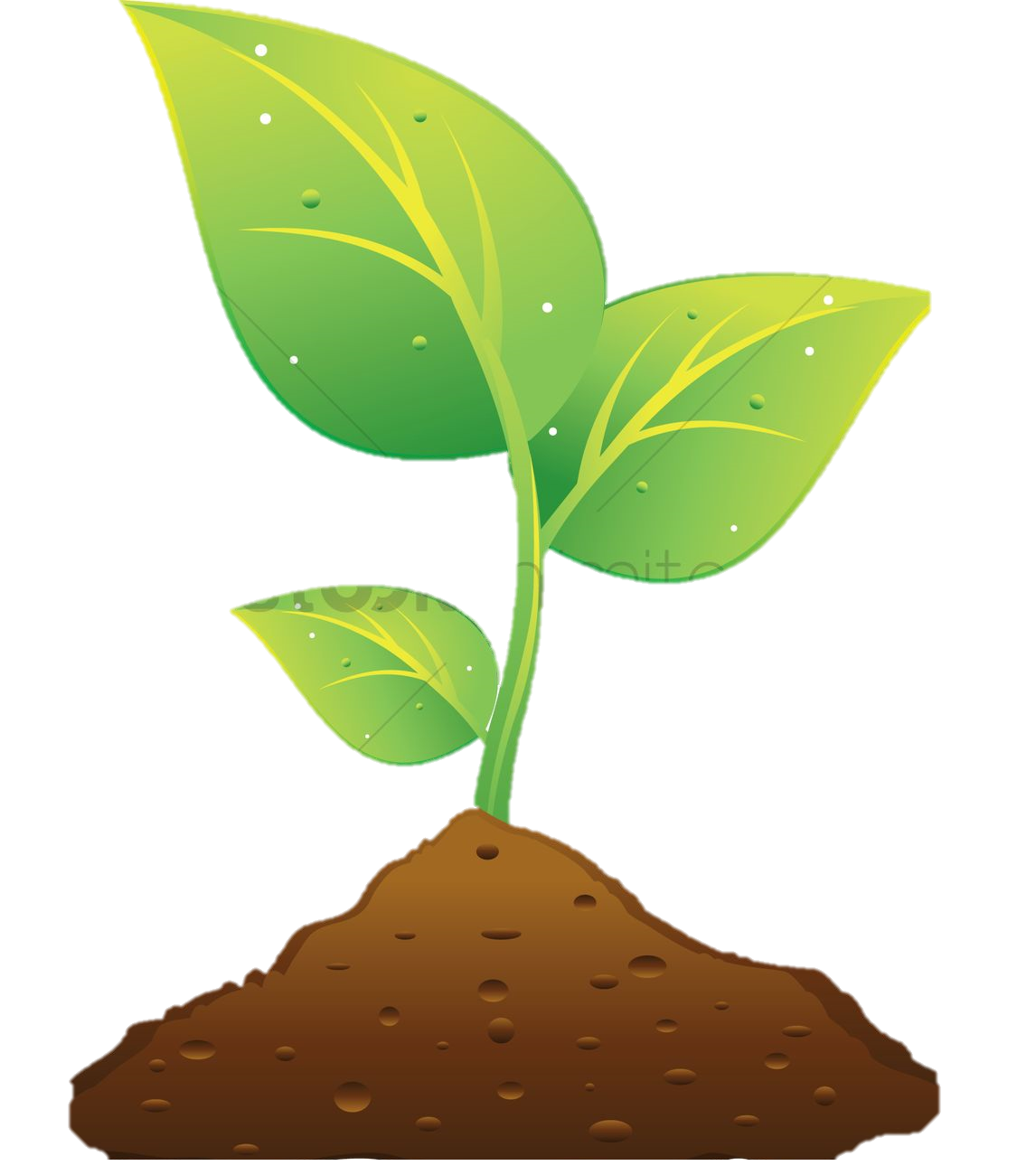 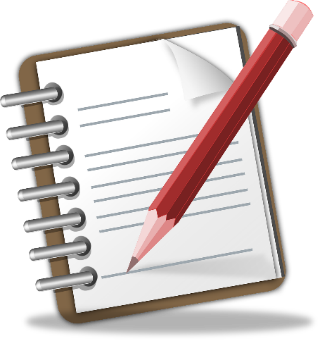 Nhiệm vụ
Tìm hiểu vấn  đề khai thác và sử dụng tài nguyên khoáng sản ở nước ta?
Vì sao cần sử dụng hợp lí tài nguyên khoáng sản?
Nêu các biện pháp để bảo vệ tài nguyên khoáng sản.
Tìm hiểu vấn đề khai thác khoáng sản ở địa phương em.